South West London’s Health Research Summit
14 May 2025
Dr Alison Austin
Deputy Director of Embedding Research
NHS England
[Speaker Notes: Standard title slide]
Not all who wander are lost
From NHS to NHS via Research
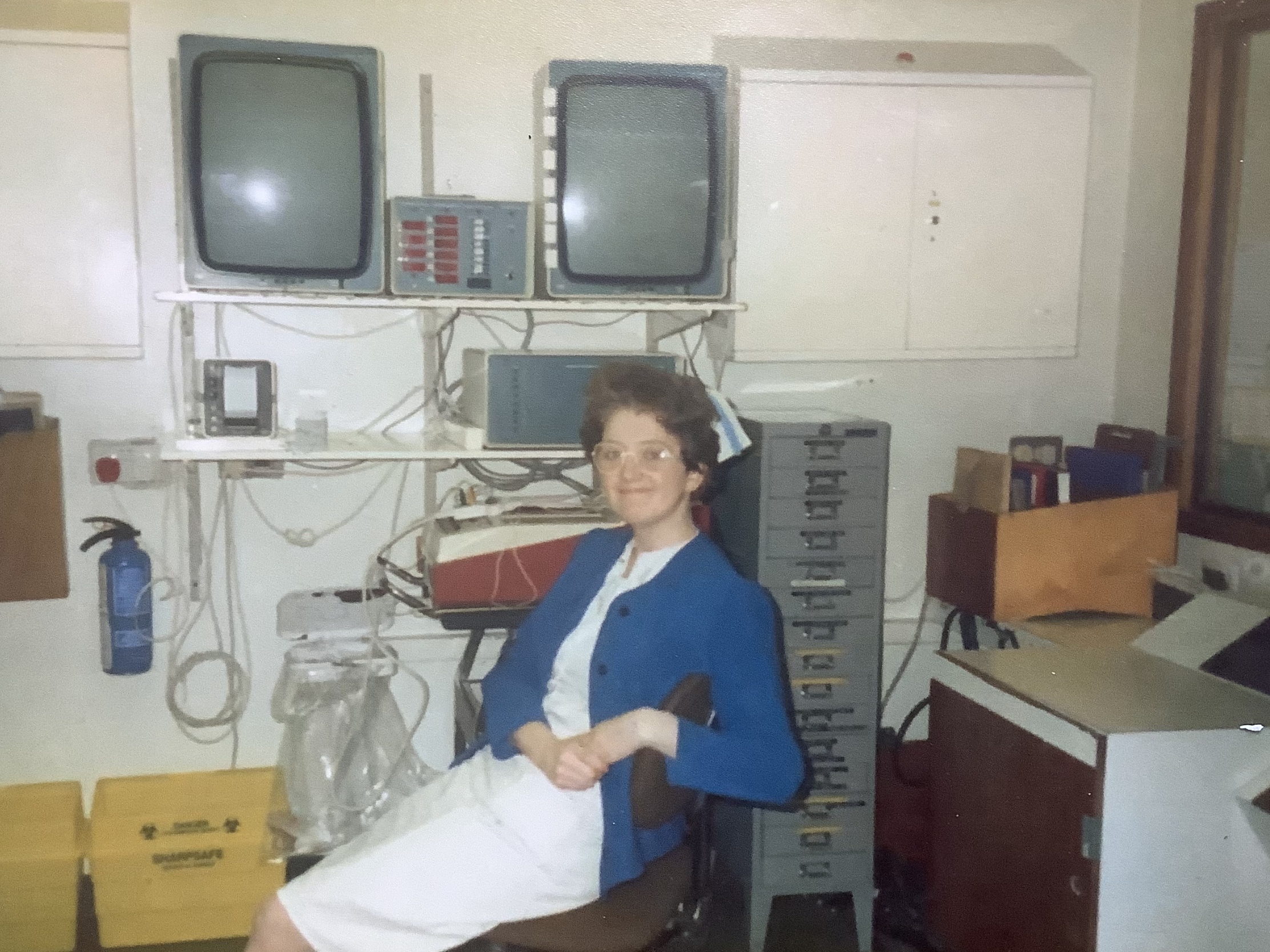 Transferable New Knowledge
Clinical trials
Public health research
Observational studies applied research
Policy research
Research into NHS services and care pathways

Not Audit or evaluation
The pandemic has brought the importance of clinical research and the benefits to patients, the NHS and wider society into a sharper focus than ever before.
The reason we do research is to generate the evidence patients and the health system needs to provide high quality care and improve outcomes.
Improved outcomes
Patient experience
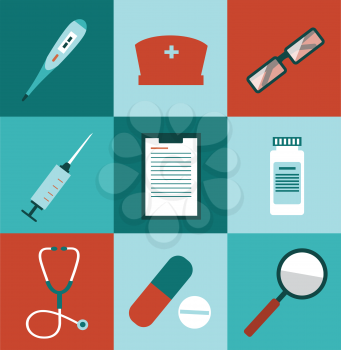 Financial Benefits
Staff satisfaction
Research in the NHS
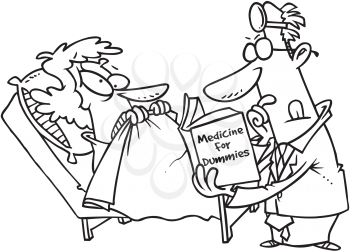 Staff recruitment
Reduced Mortality
Improved 
care
NHS England: Embedding Research in the NHS
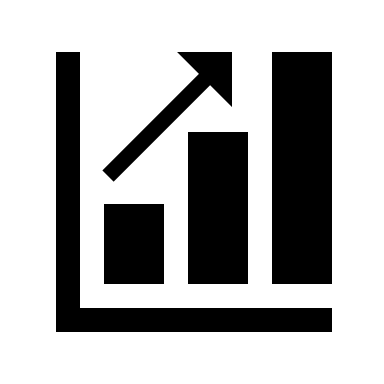 System guidance & assurance
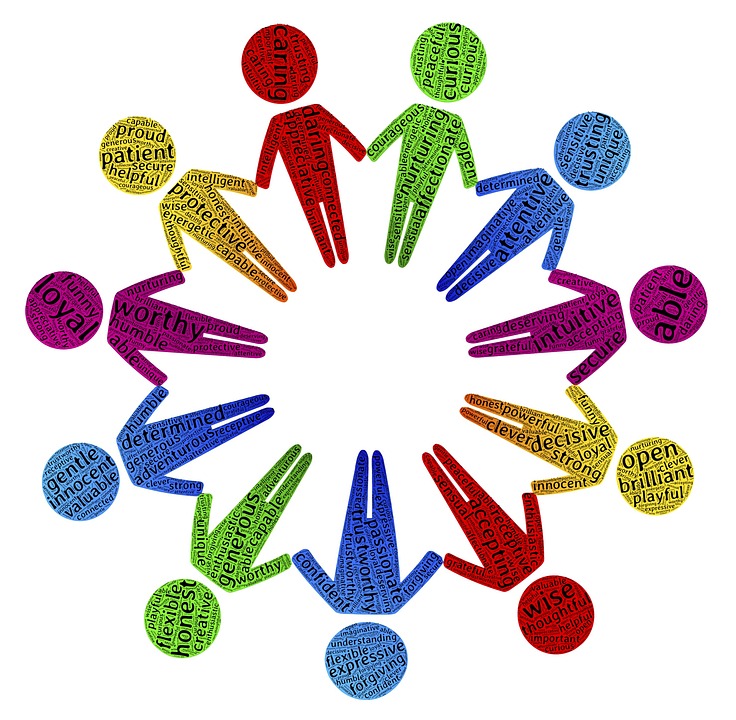 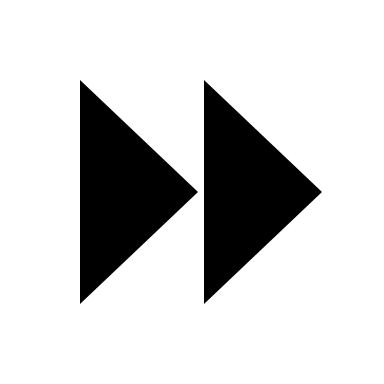 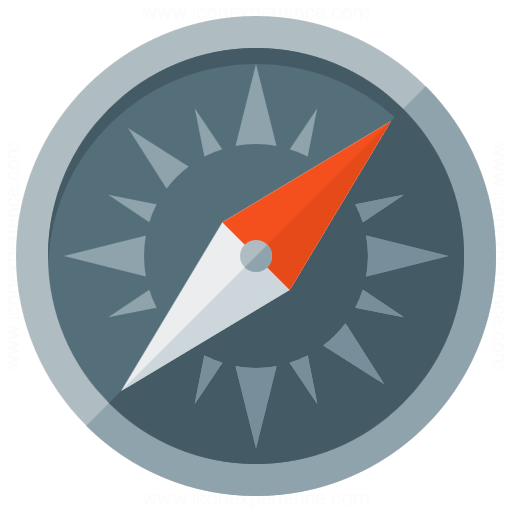 Increasing
Diversity
Increasing scale
Increasing
pace
Data driven research – Data for R&D programme

Linking Research Volunteer Registries
Linking Be Part of Research to other platforms  including the NHS App
Increasing engagement with Be Part of Research through exploring touchpoints
Aim for 1m people registered their interest in taking part in research
Making it faster to set up and undertake research

Roll out of National Contract Value Review 

UK Standard Contracting Process

Excess Treatment Costs
Guidance for ICSs in maximising the benefits of research and development of research strategies

Develop and support network of ICS research leaders

Co-development of research finance guidance

Developing research measures and metrics to monitor impactful research activity and delivery

Integration of research within policies, strategies, plans and frameworks – including workforce and primary care
working with ICS and local engagement networks to increase opportunities to take part in research – ICS REN development programme

Toolkits to support engagement with underserved communities, addressing health inequalities
In geographies and settings - expecting all NHS organisations to be involved in research
Clinical research should mirror the diverse populations in the UK.
Race / Ethnicity 
Age
Gender 
Disease state
Disabilities
Where does research take place?
Rates of recruitment to health research varies substantially across England. 
Lack of alignment between recruitment and disease prevalence.
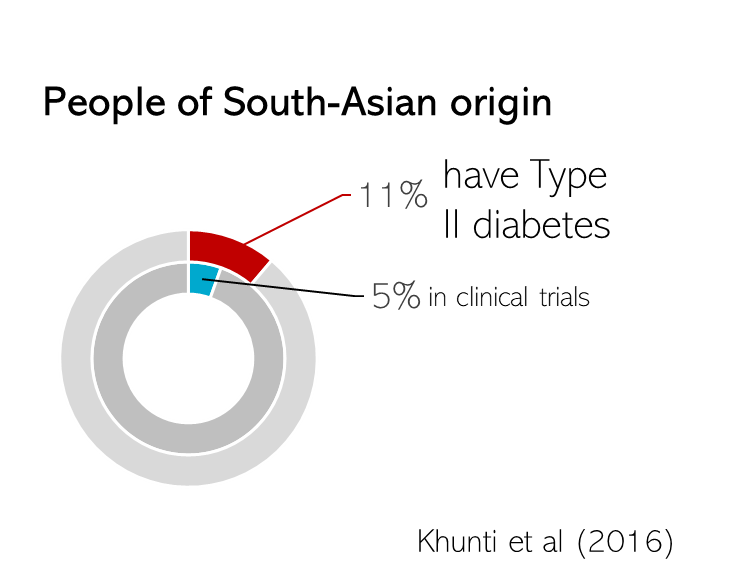 (Bower et al, 2020)
High prevalence
High recruitment
Low 
recruitment
Low 
prevalence
ICS Research Engagement Network (REN) development programme
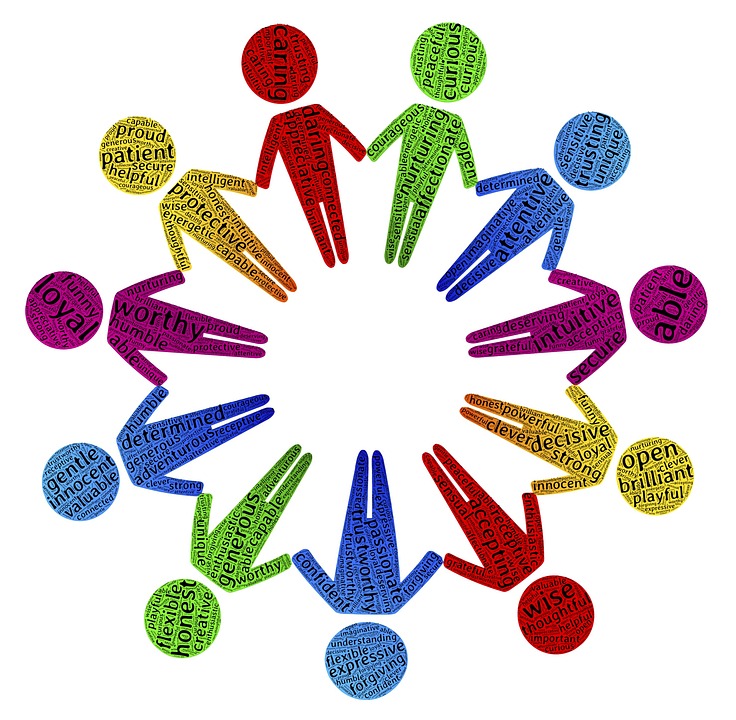 Increasing
Diversity
Collaborations between ICB, NIHR infrastructure & Voluntary, Community, Faith, and Social Enterprise (VCFSE) organisations
Research impact in 23/24
People and systems in 23/24
47 teams including 4 mental health network teams were working nationally across 41 ICS regions in 2024/25 to increase diversity in research participation. Teams aim to:
support sustainable research engagement for communities across the ICS geography who are typically underserved by research,  
increase inclusivity and opportunities for diverse communities to take part in research, and  
embed approaches to diverse engagement around research in the way the ICB and researchers across the ICS operate.
873 people leading or delivering activity nationally

595 community champions trained

25 REN teams involved in developing research strategy so far
16,000+ people attended 435 
public facing events

10,000+ people invited to join studies
 22,000+ people signposted to registries

64 research funding bids submitted
REN in South West London
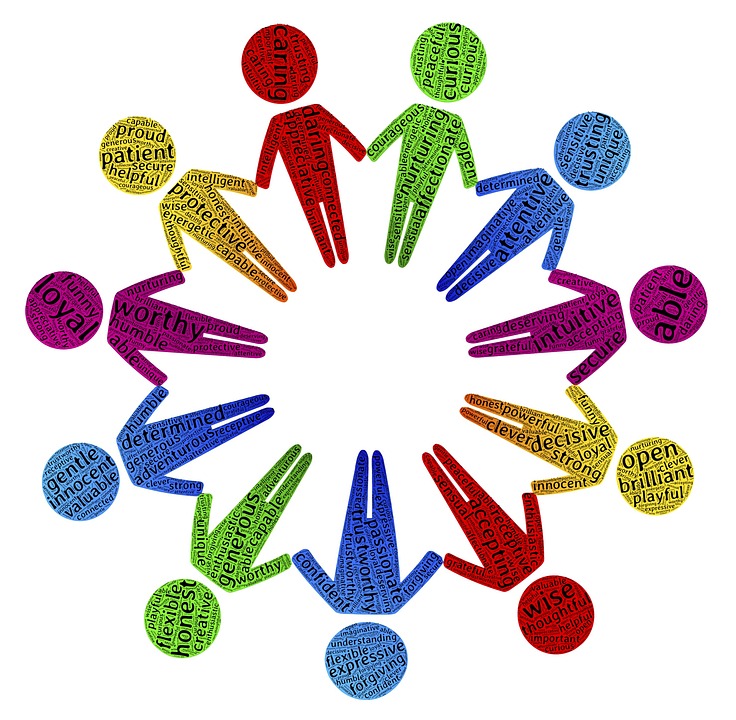 Increasing
Diversity
South West London ICB REN Team led by Dr Catherine Heffernan
Pharmacy & Digital Exclusion
Research Café Project
Working in partnerships with 
Local Authority, 
clinical research networks, 
NIHR South London ARC,  & other academic organisations
VCSE partners including: 
Croydon Voluntary Action 
SWL Healthwatch, 
Healthwatch Wandsworth, 
Healthwatch Croydon, 
Healthwatch Richmond, 
Community Action Sutton,
Reaching 500 people, increasing people:
sign up for studies,
contributing into research proposal, 
conducting research as public members
expressing interest in being peer researchers.
72 accredited pharmacy sites reached over 5,400 people:
47% over 75yrs old
27% White British
97.4% did not use the NHS App
38.3% new how to order medication online
86.2 did not want to sign up to BPoR
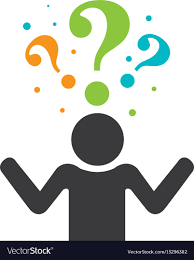 Any Questions?